DEUTSCHLAND
UND BERLIN
1990
1945
DEUTSCHLAND          BERLIN
1945
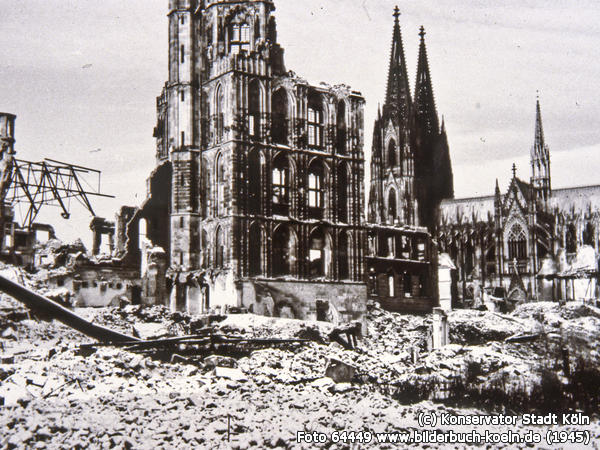 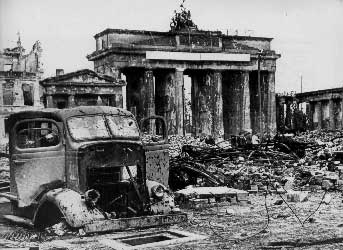 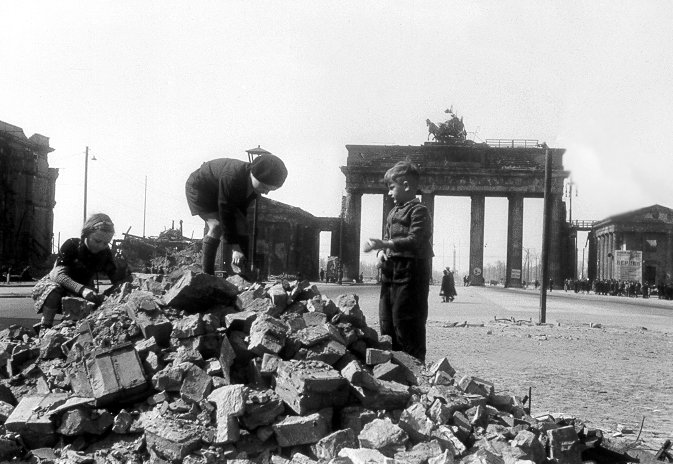 DEUTSCHLAND          BERLIN
1945
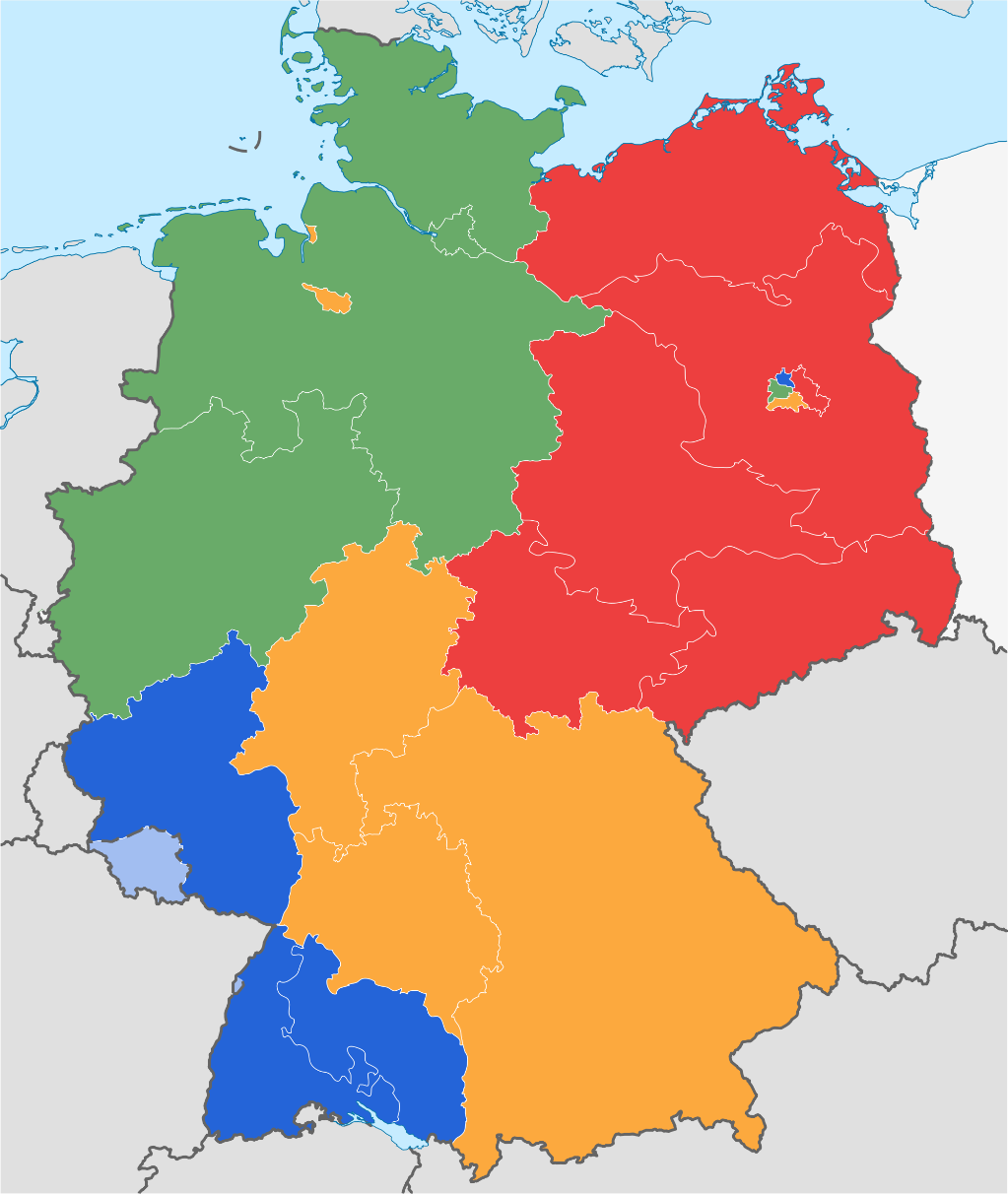 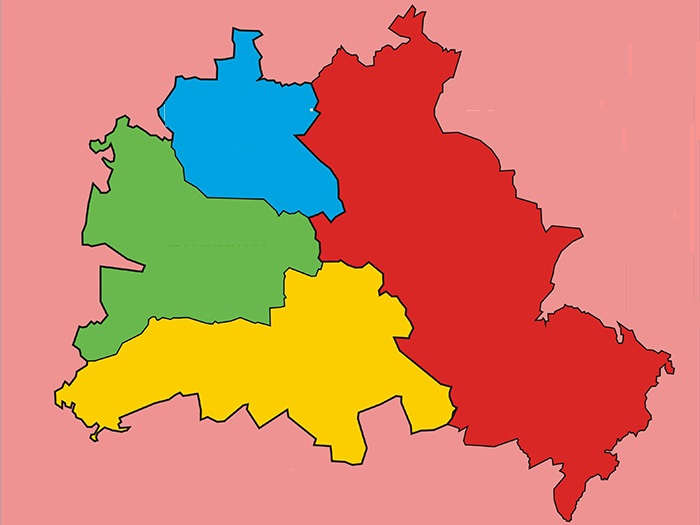 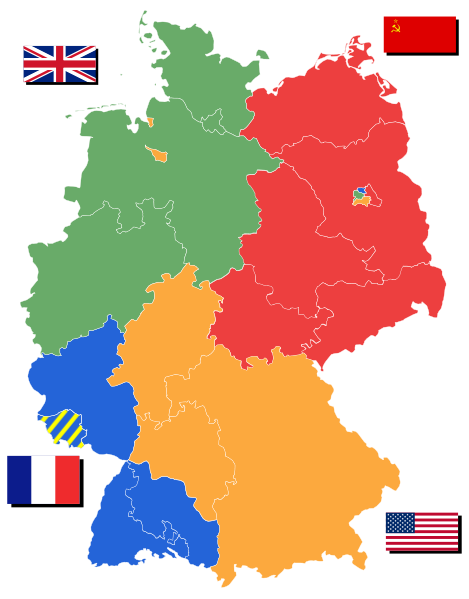 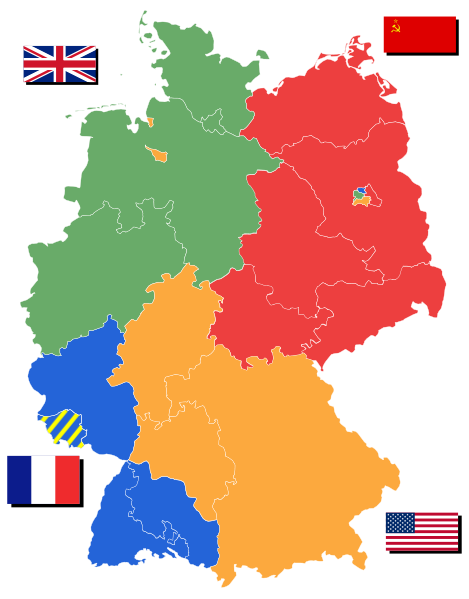 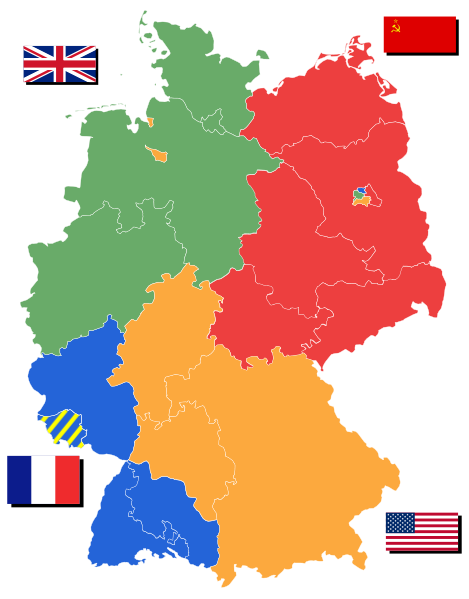 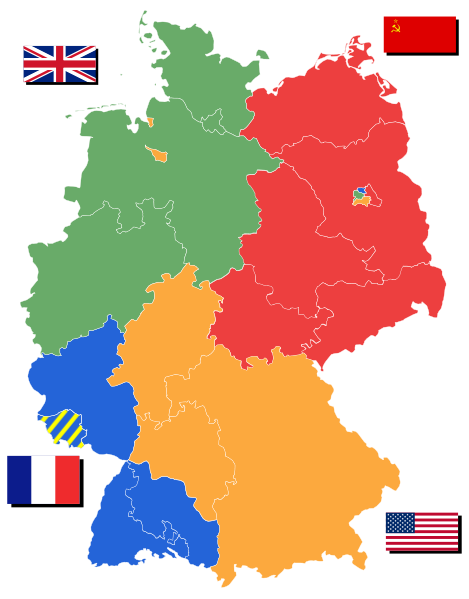 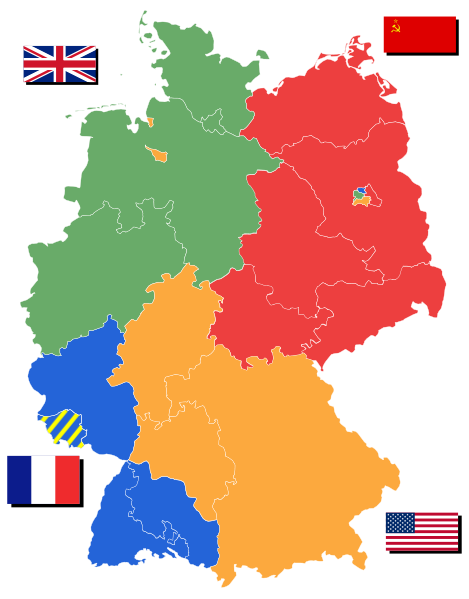 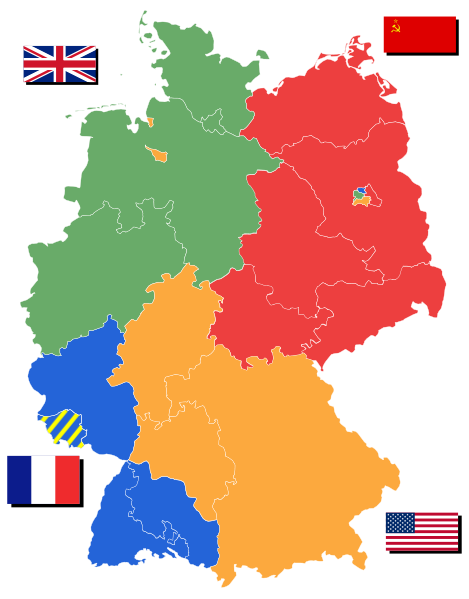 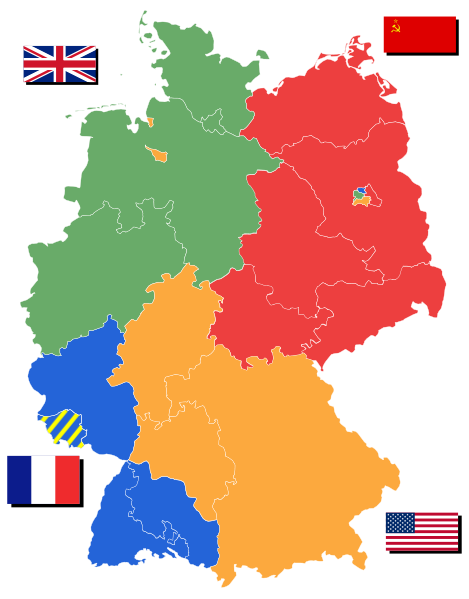 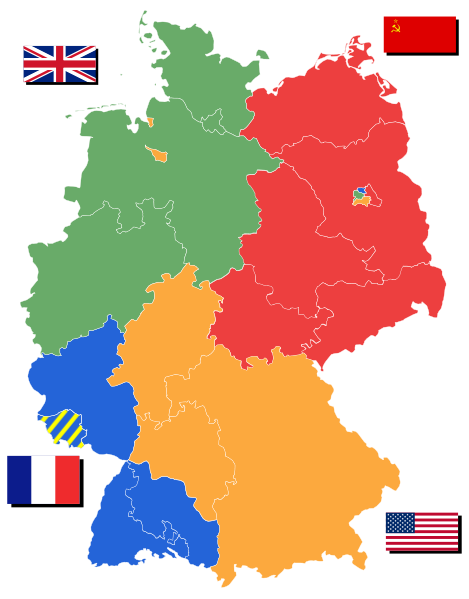 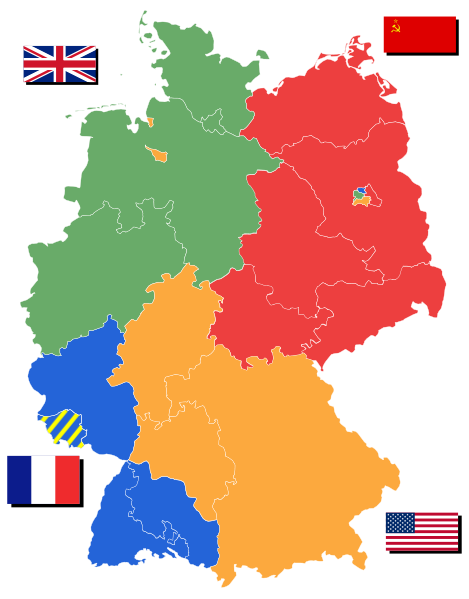 DEUTSCHLAND         BERLIN
1949
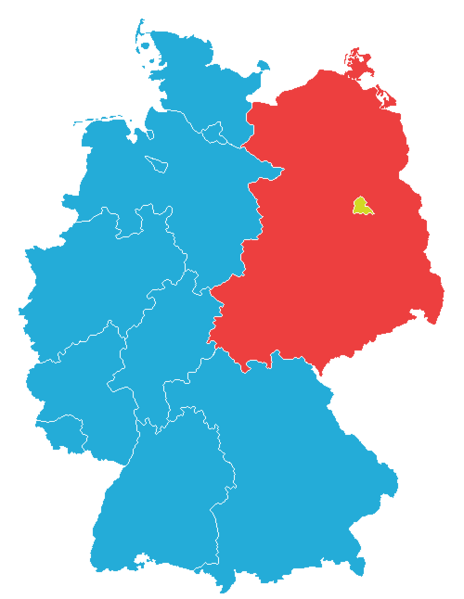 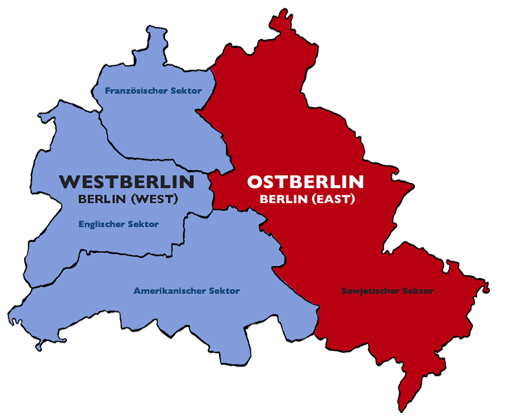 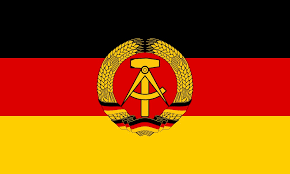 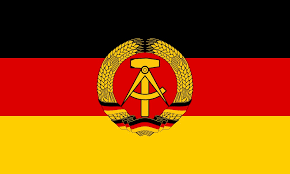 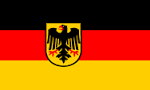 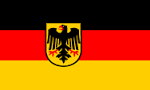 DEUTSCHLAND
1949
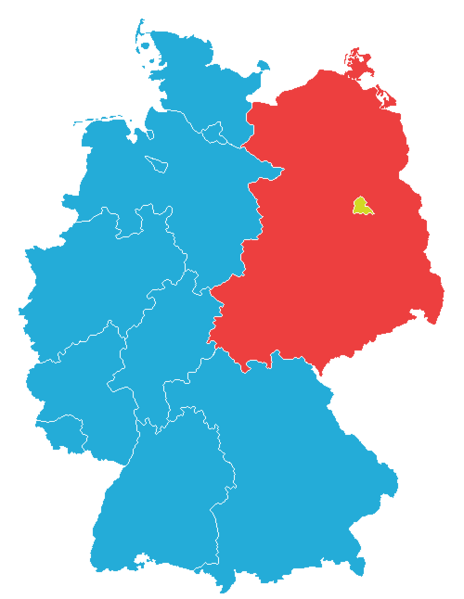 Ost-Berlin

Bonn
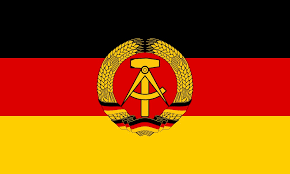 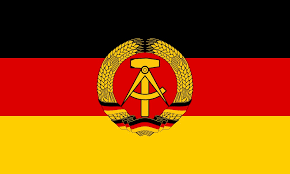 
Deutsche Demokratische
Republik
(DDR)
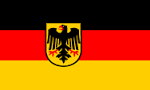 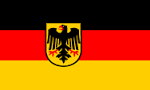 Bundesrepublik Deutschland
(BRD)
DEUTSCHLAND         BERLIN
1961
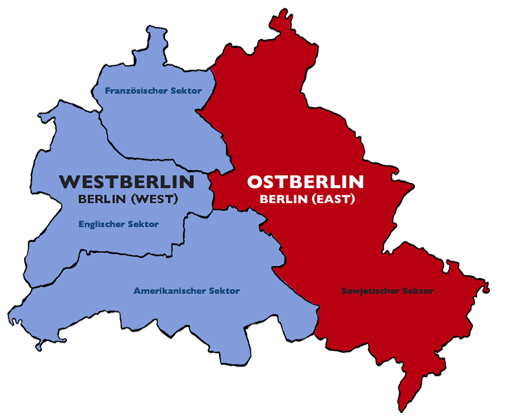 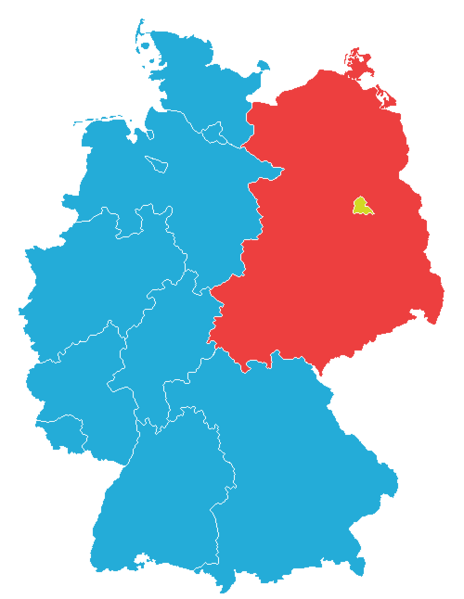 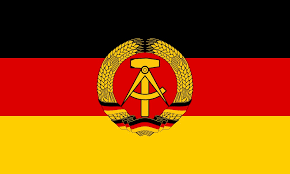 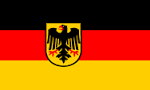 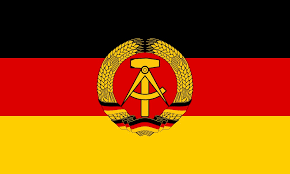 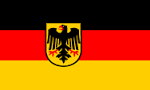 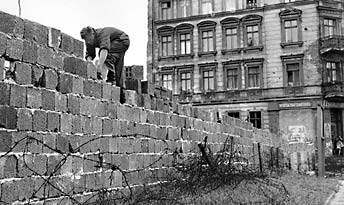 BERLIN
1989
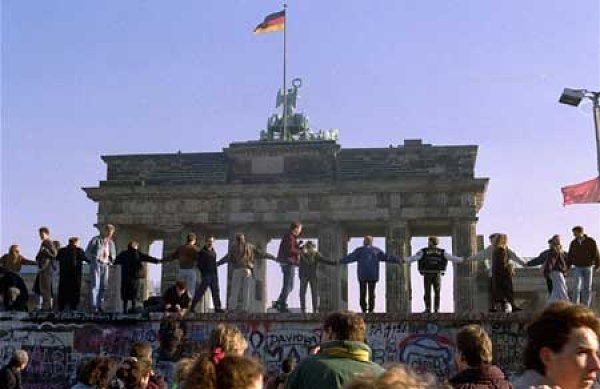 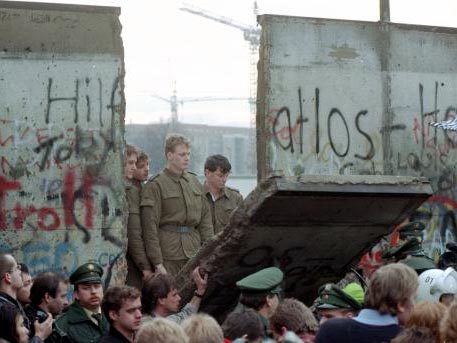 DEUTSCHLAND
1990
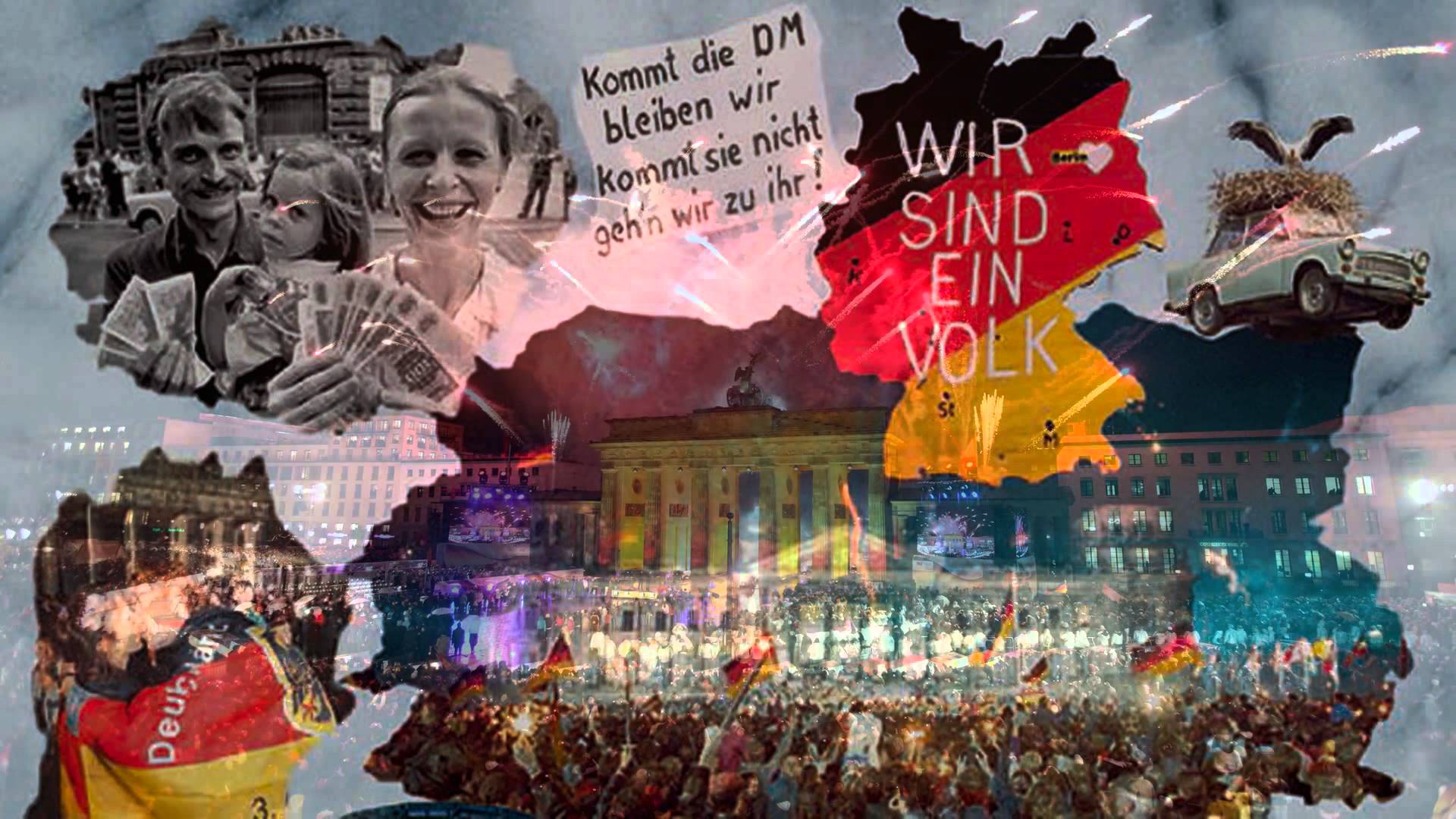